我要歌頌祢聖名
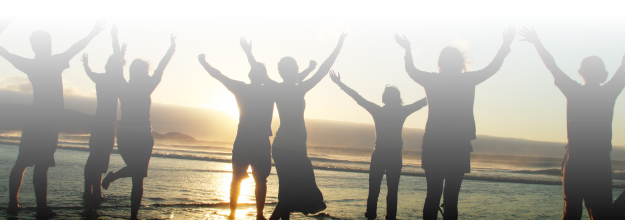 我要歌頌祢聖名，哦主！
歌頌祢聖名，哦主！
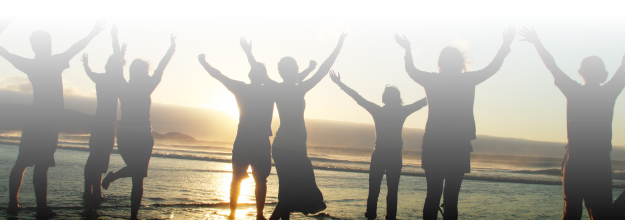 我要歌頌祢聖名  (詩集：和撒那新歌，150)   1/4
因為祢聖名
至高配得讚美。
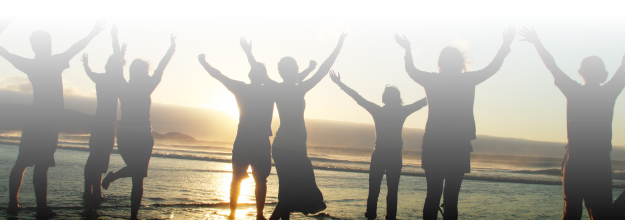 我要歌頌祢聖名  (詩集：和撒那新歌，150)   2/4
我要歌頌祢聖名，哦主！
歌頌祢聖名，哦主！
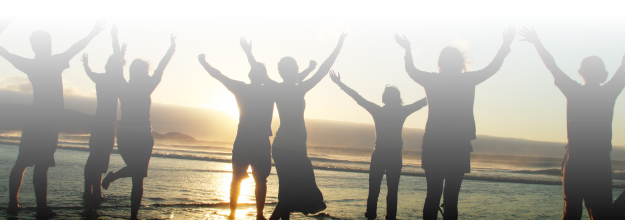 我要歌頌祢聖名  (詩集：和撒那新歌，150)   1/4
因為祢聖名
至高配得讚美。
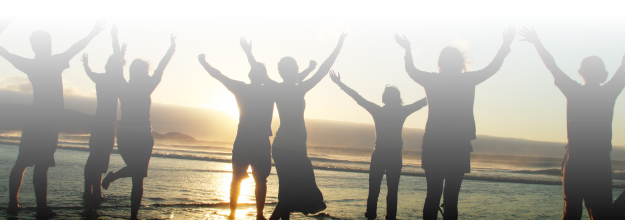 我要歌頌祢聖名  (詩集：和撒那新歌，150)   4/4
因為祢聖名
至高配得讚美。
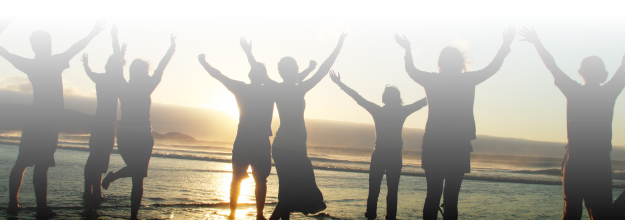 我要歌頌祢聖名  (詩集：和撒那新歌，150)   4/4